9.1. ALFONSO XIII Y LA CRISIS DEL SISTEMA POLÍTICO DE LA RESTAURACIÓN: LOS PARTIDOS DINÁSTICOS. LAS FUREZA POLÍTICAS DE OPOSOCIÓN: REPUBLICANOS, NACIONALISTAS, SOCIALISTAS Y
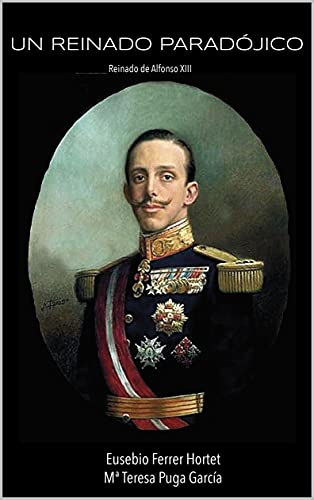 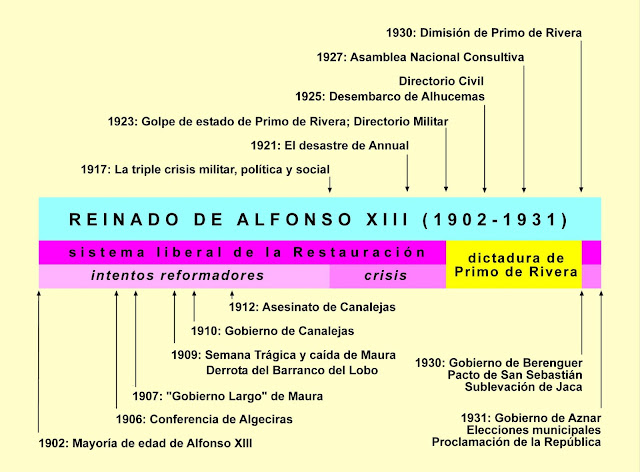 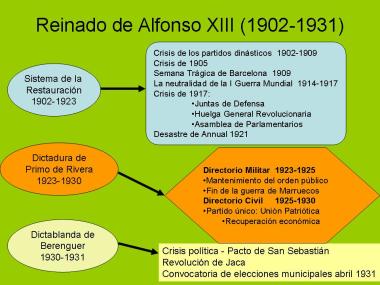 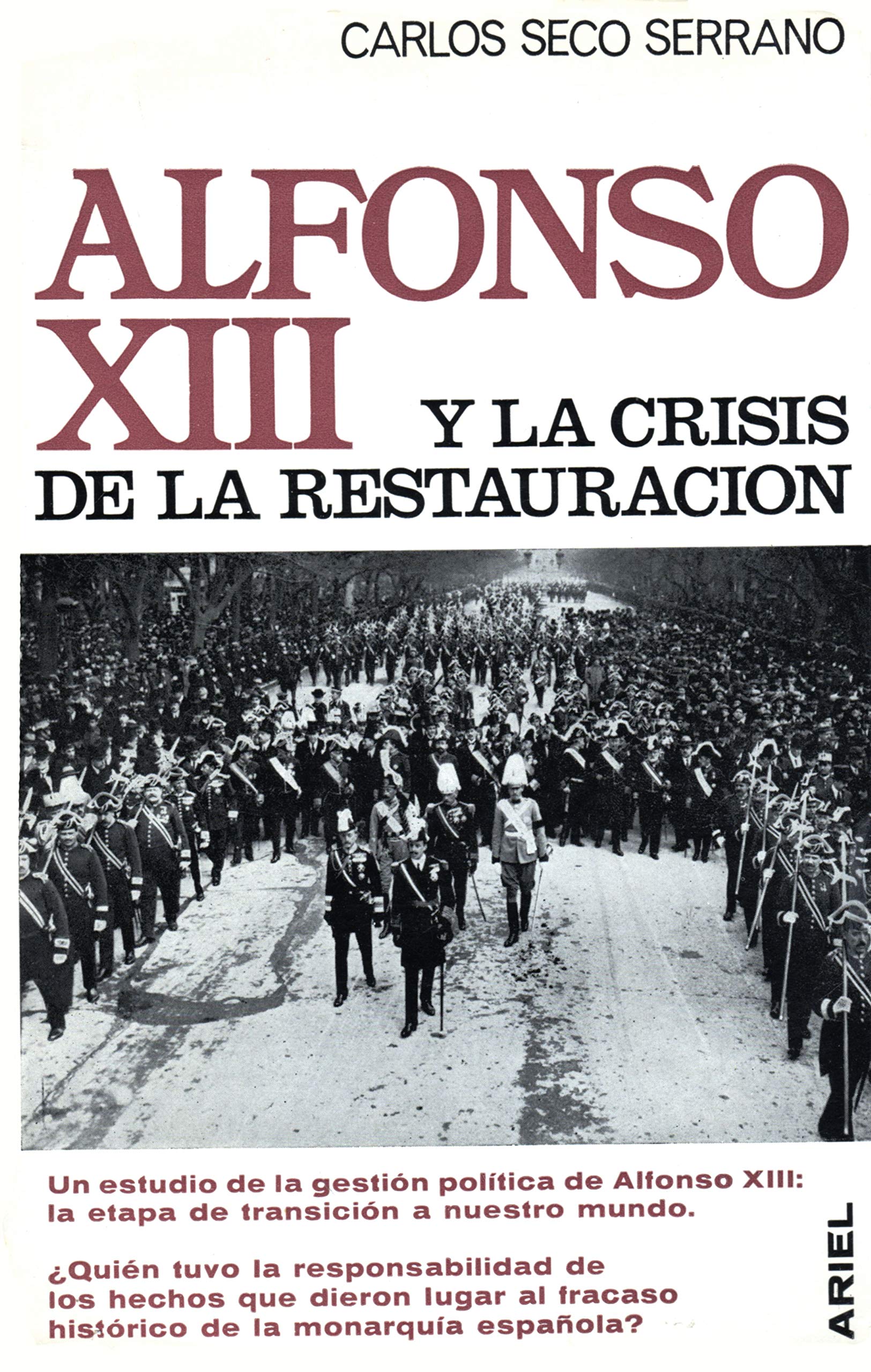 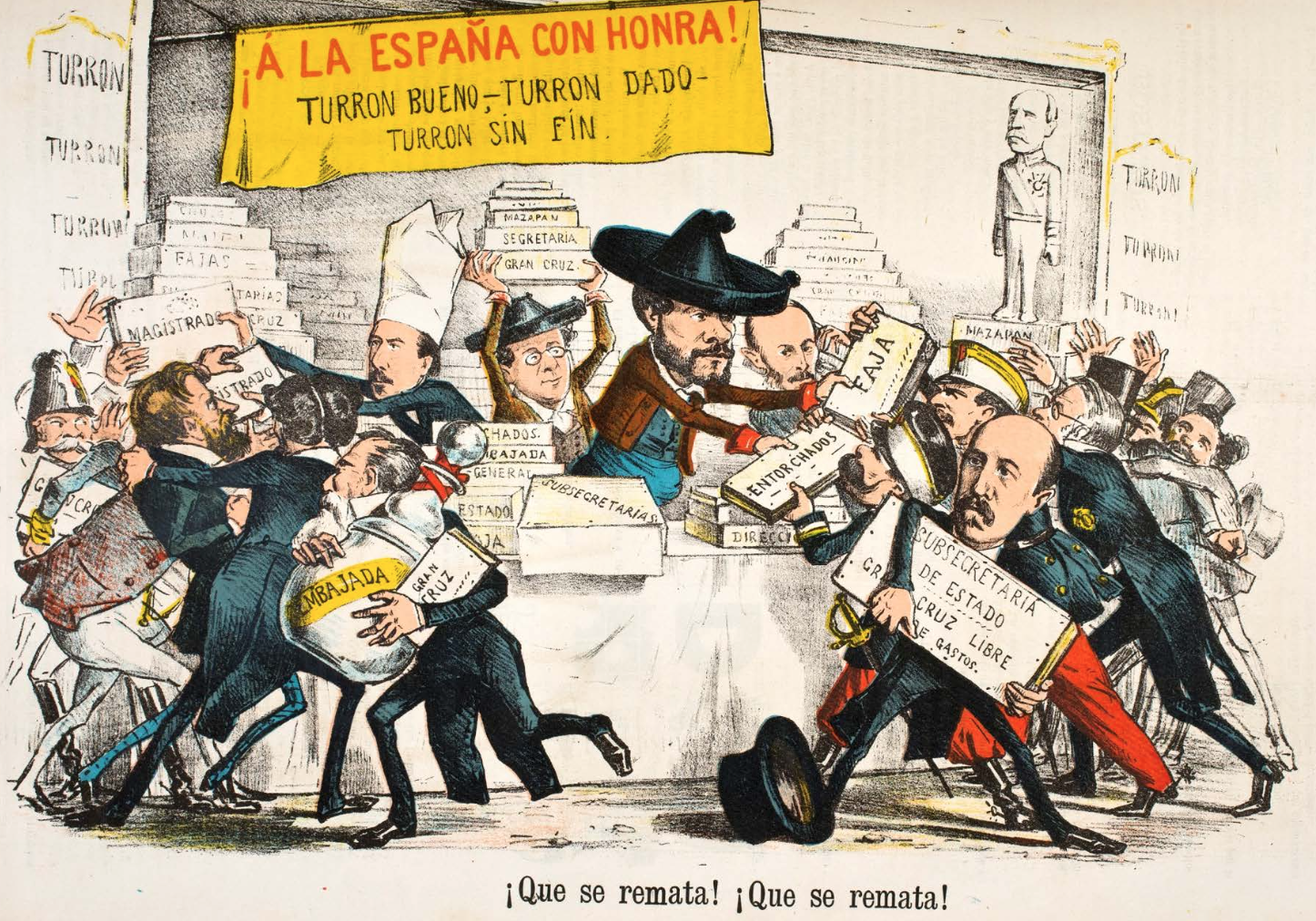 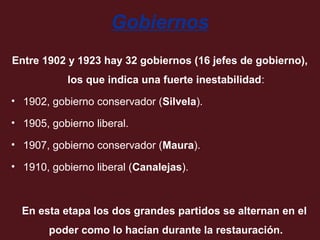 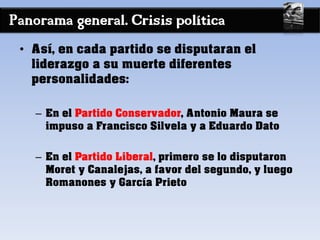 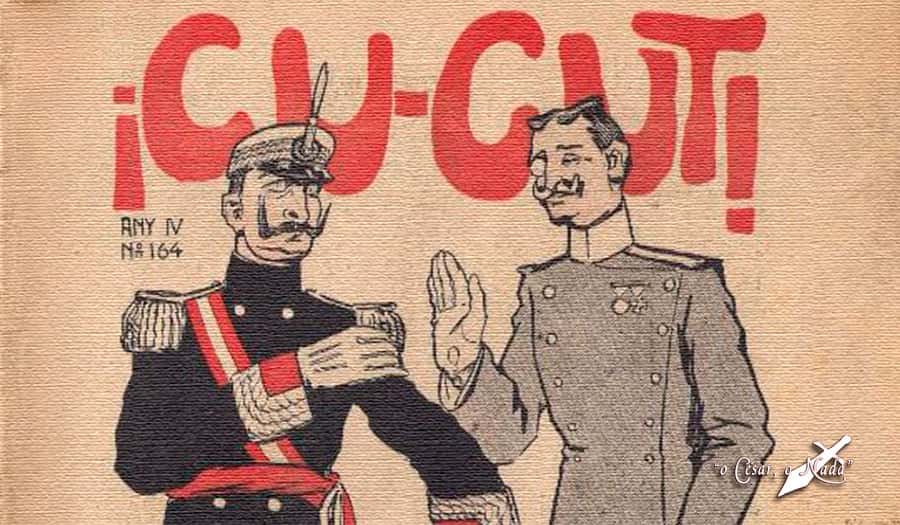 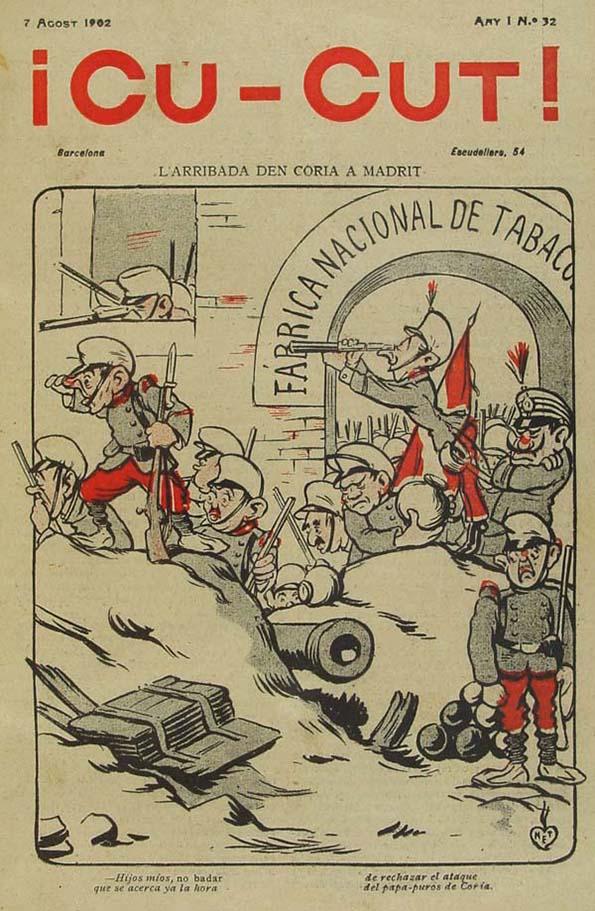 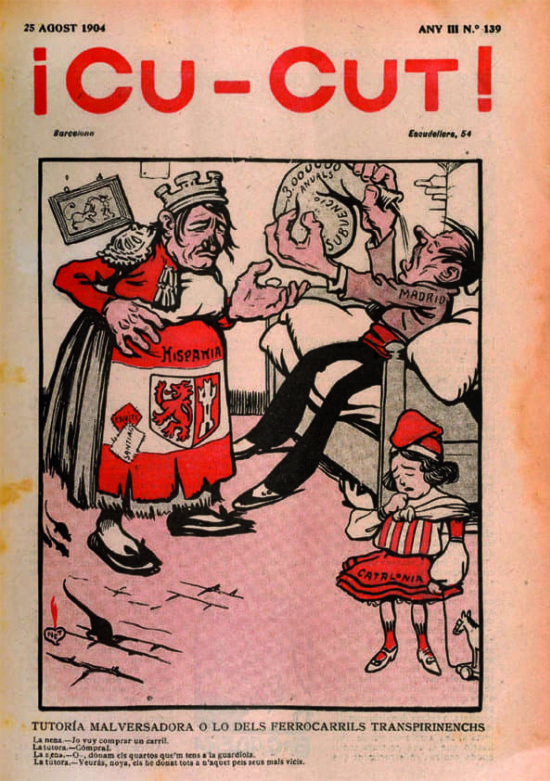 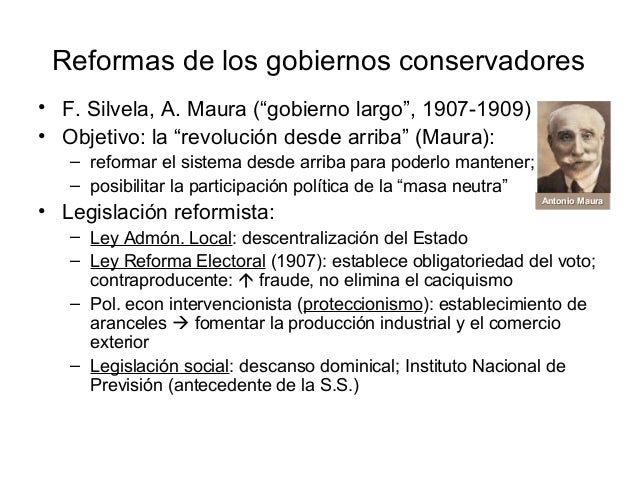 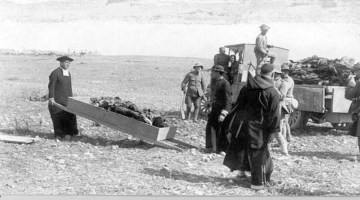 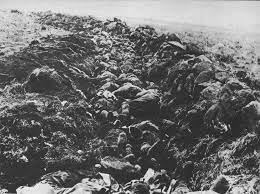 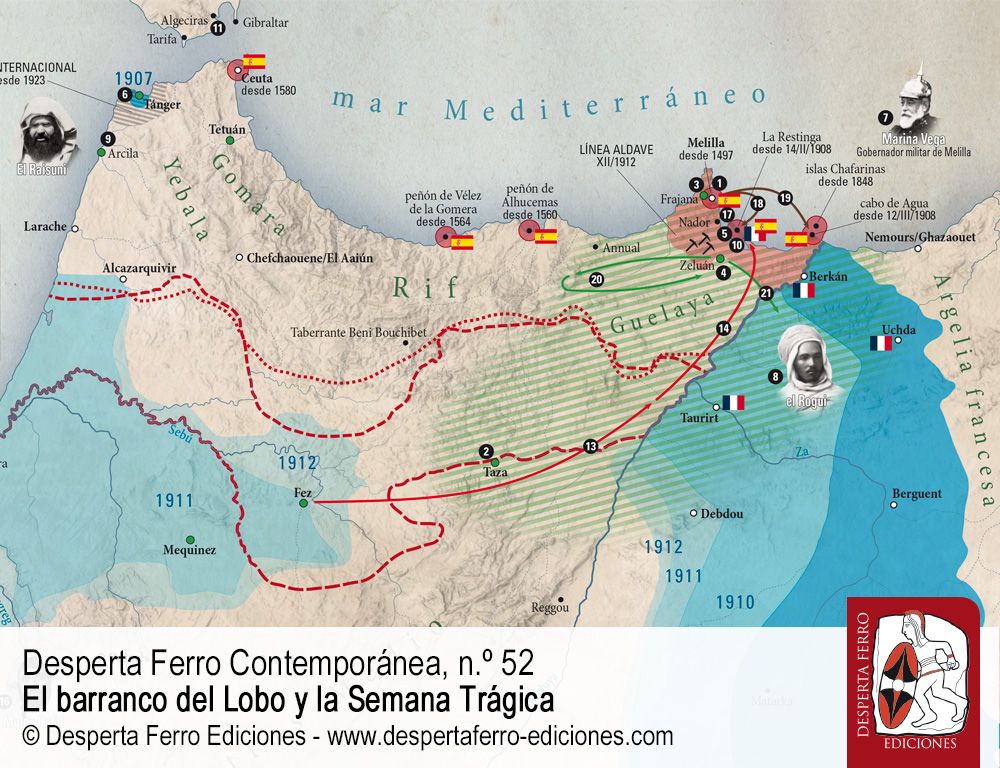 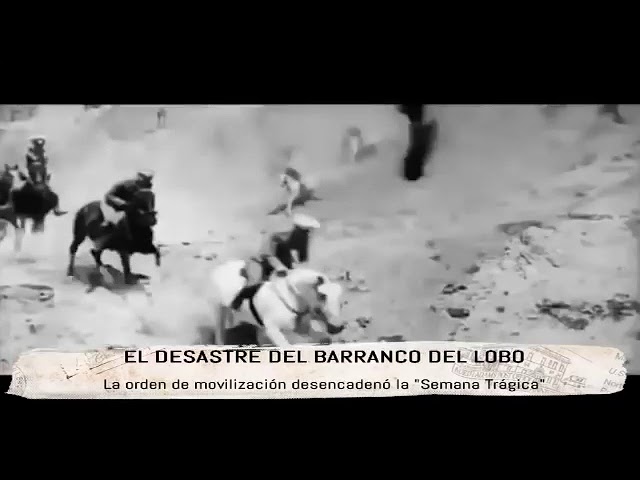 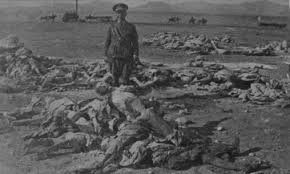 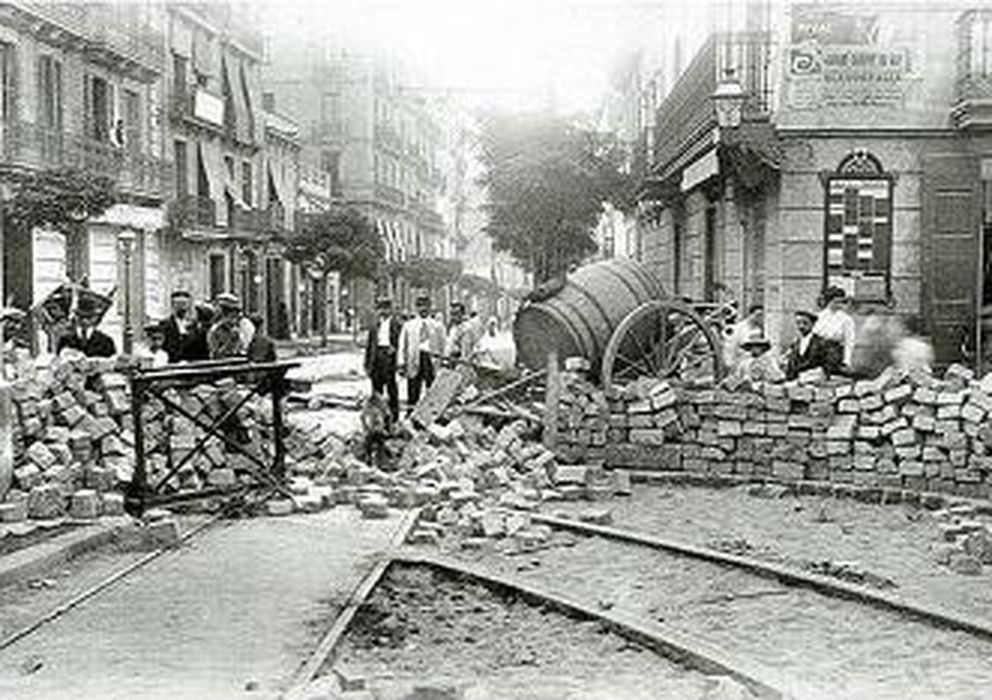 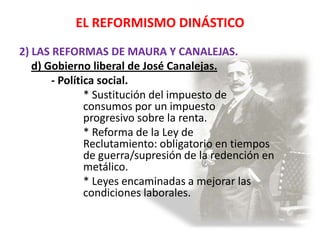 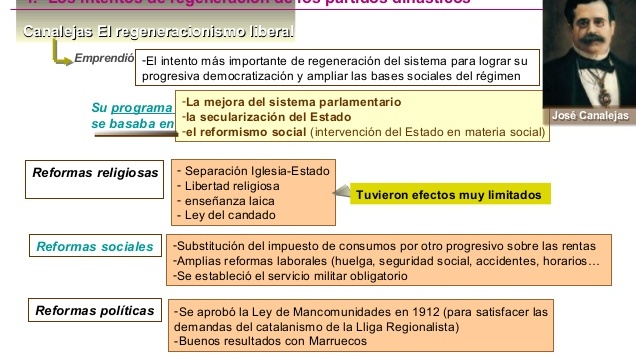 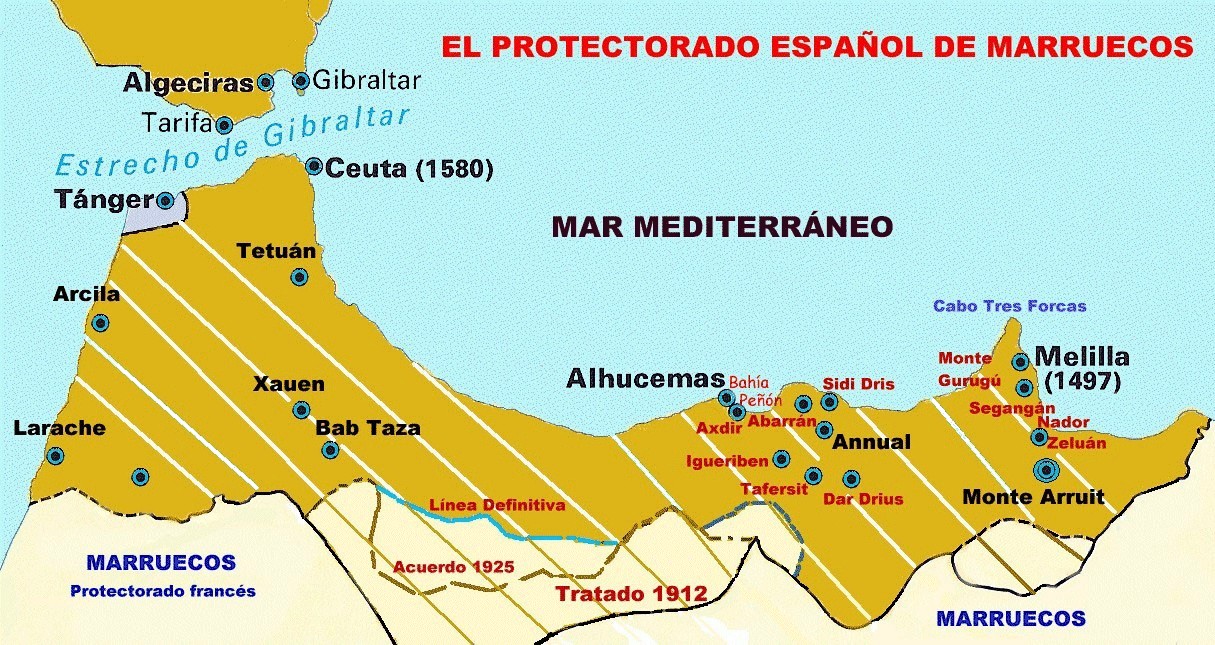 OPOSICIÓN POLÍTICA
OPOSICIÓN POLÍTICA
OPOSICIÓN POLÍTICA
OPOSICIÓN POLÍTICA
OPOSICIÓN POLÍTICA
REPUBLICANISMO
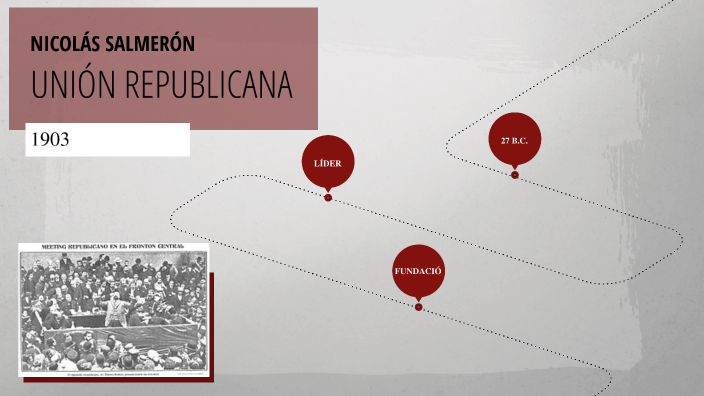 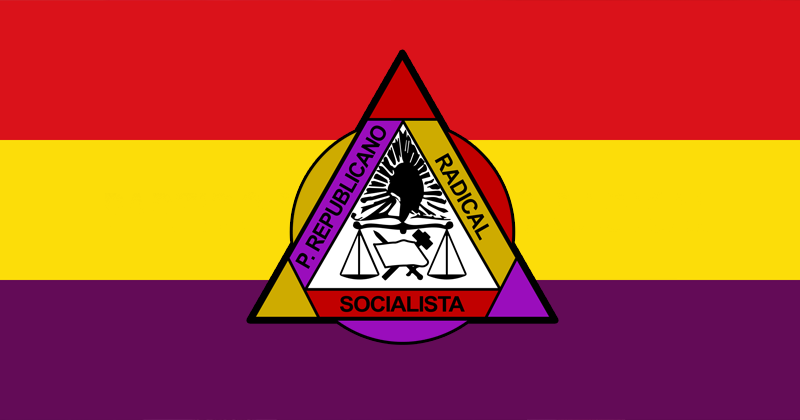 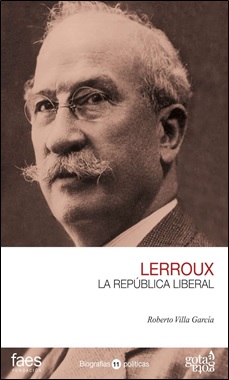 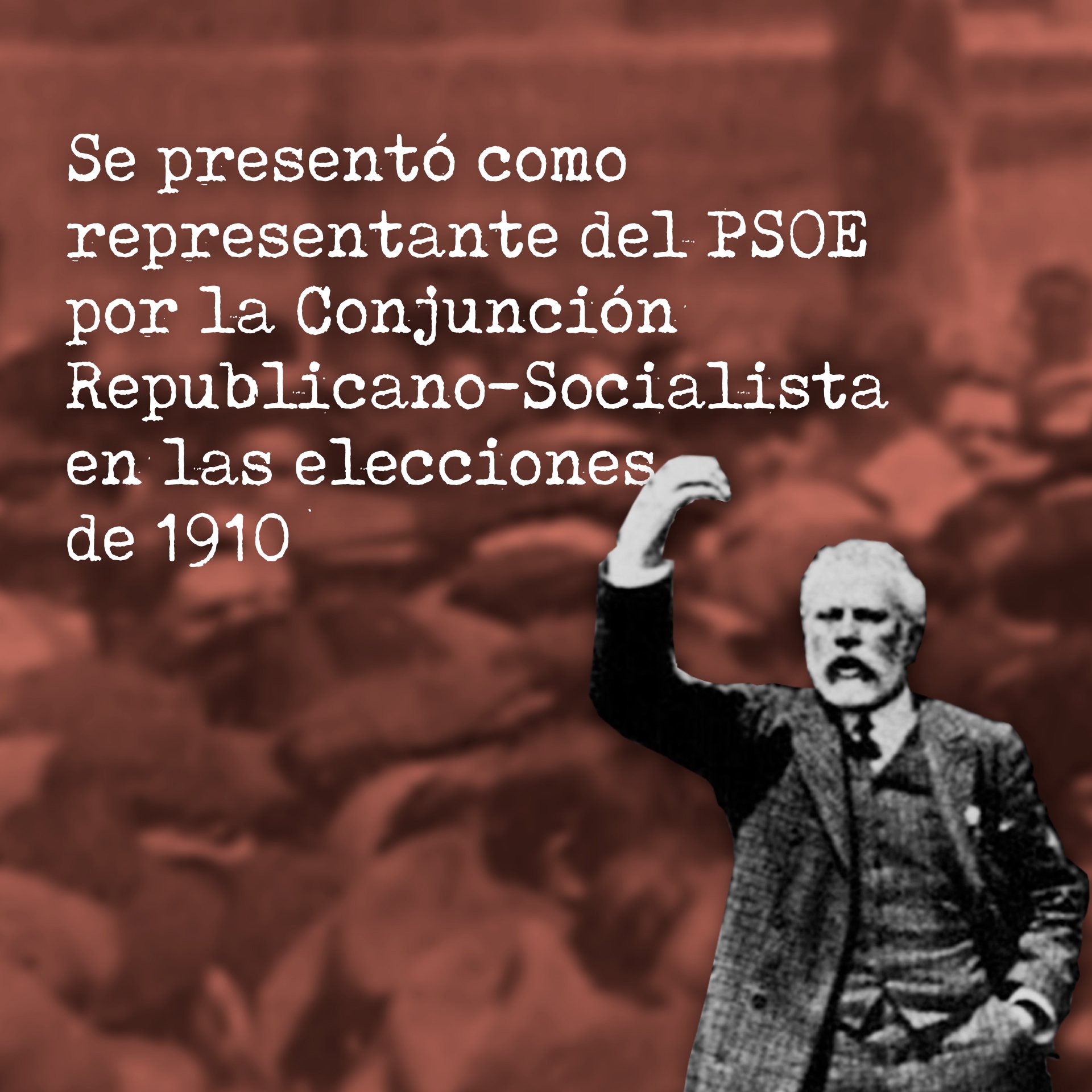 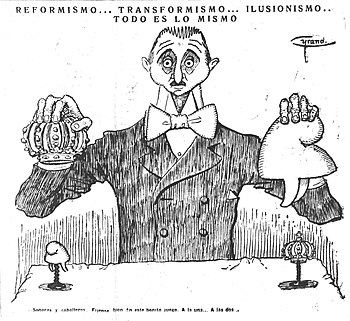 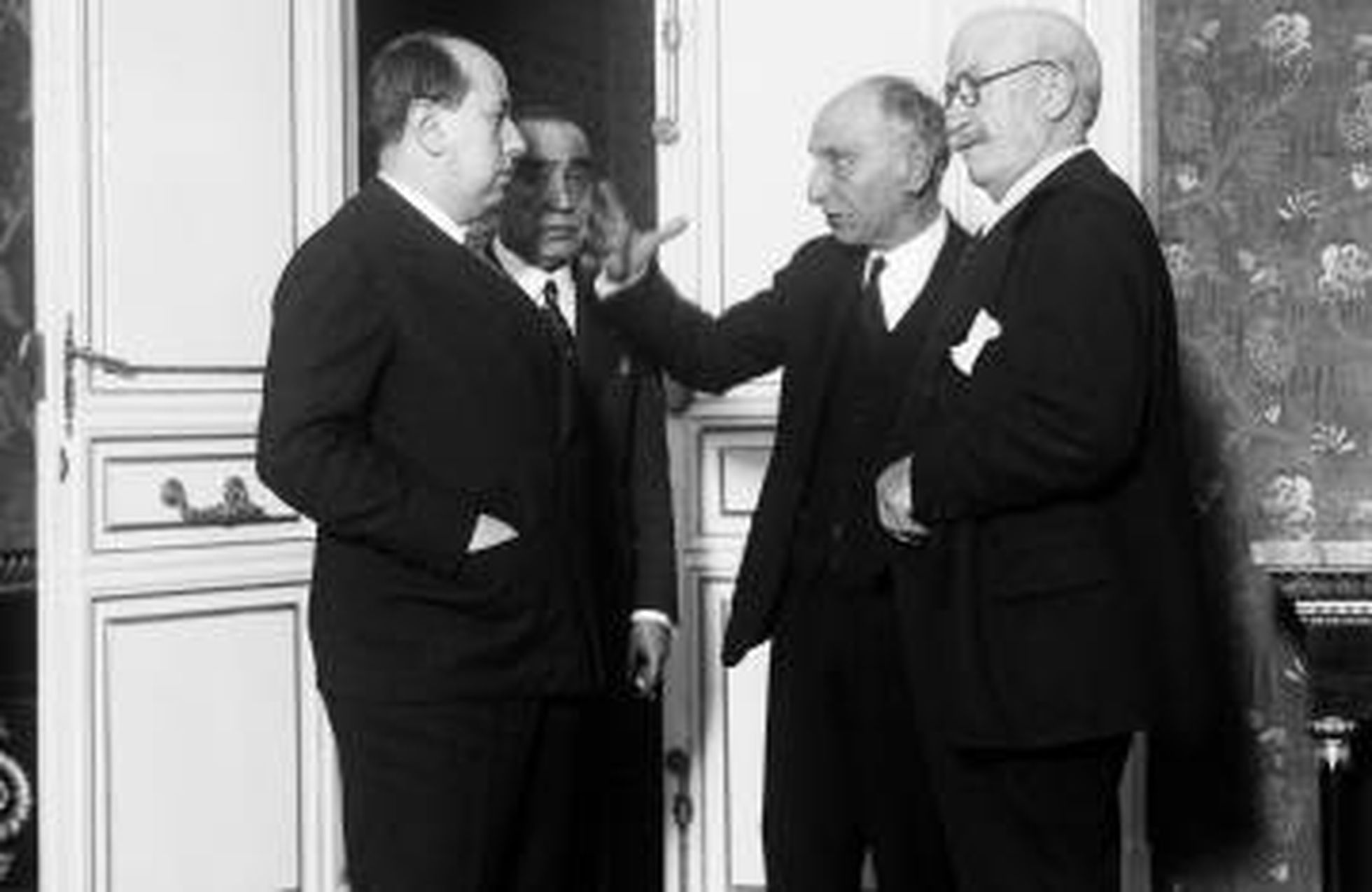 NACIONALISMOS CATALÁN Y VASCO EVOLUCIÓN
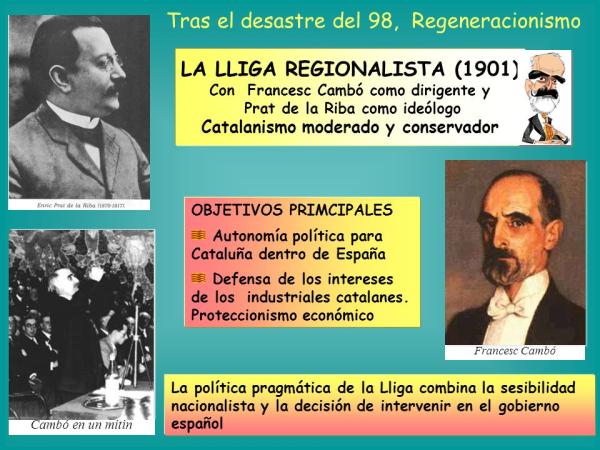 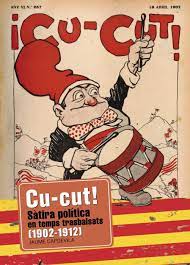 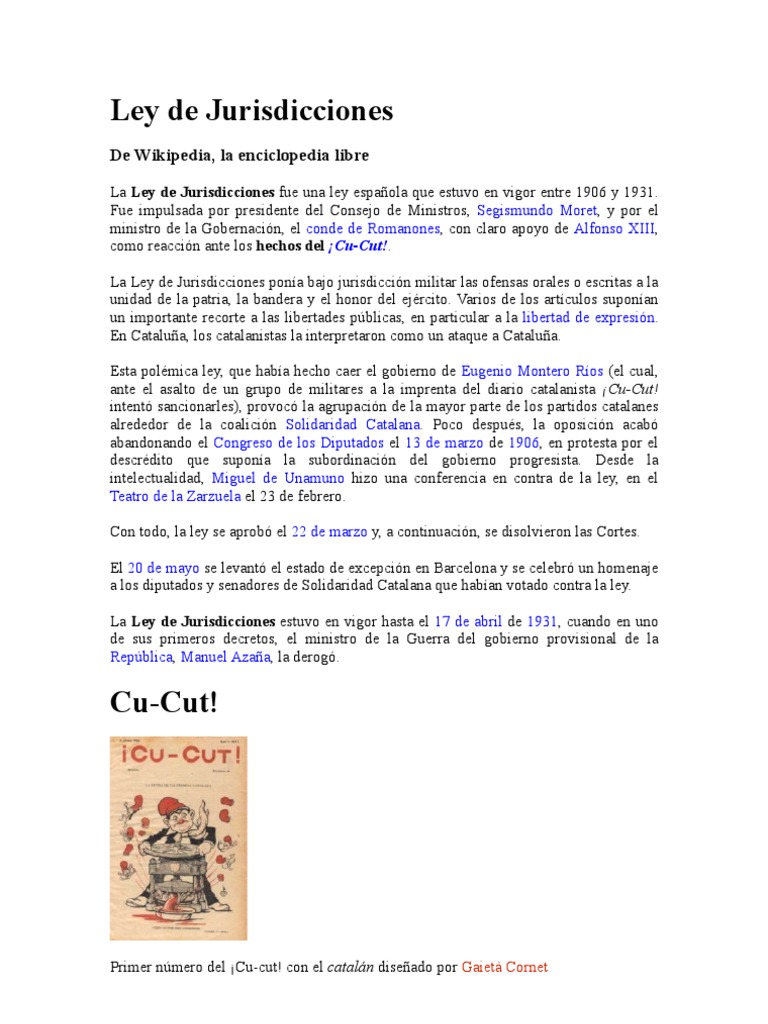 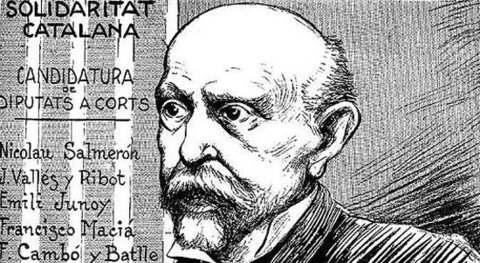 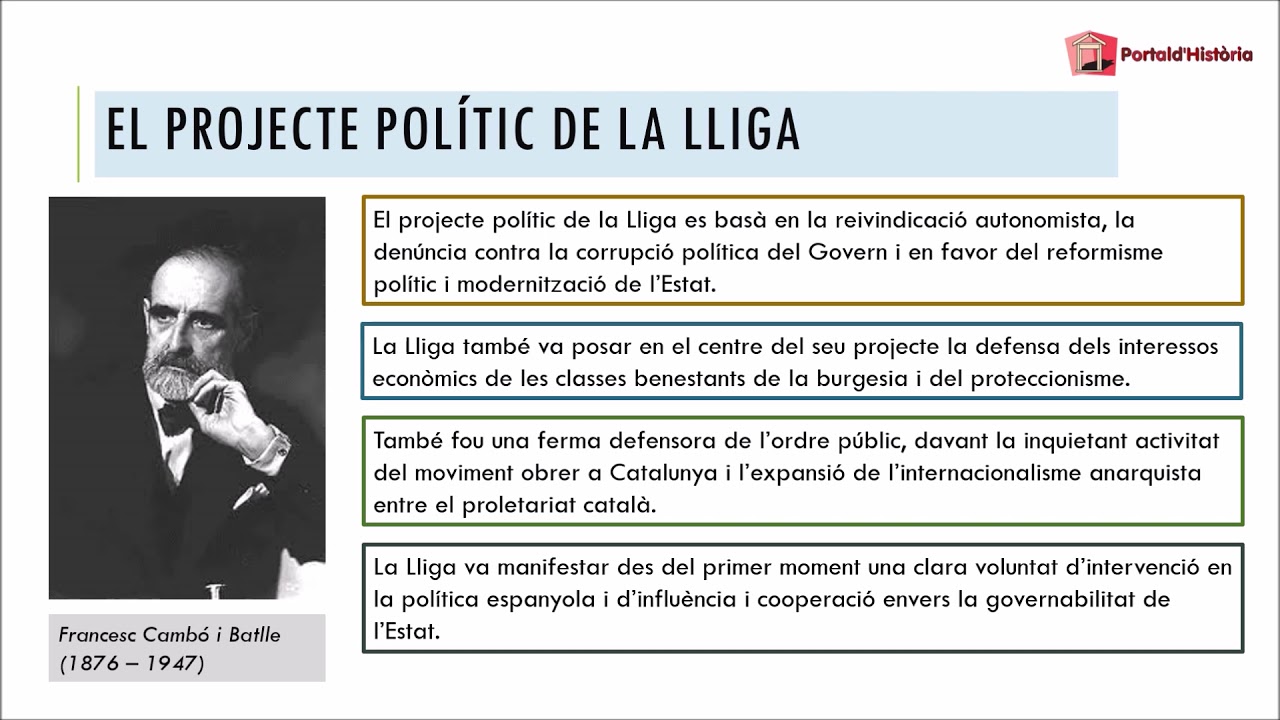 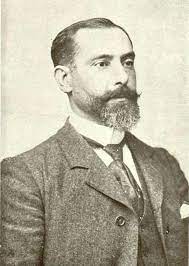 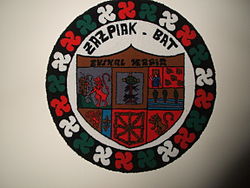 MOVIMENTO OBRERO ANARQUISMO Y SOCIALISMO
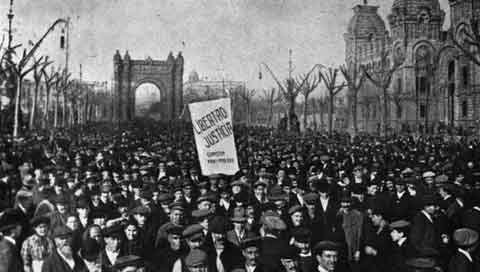 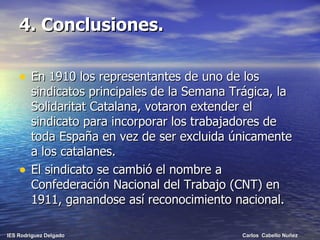 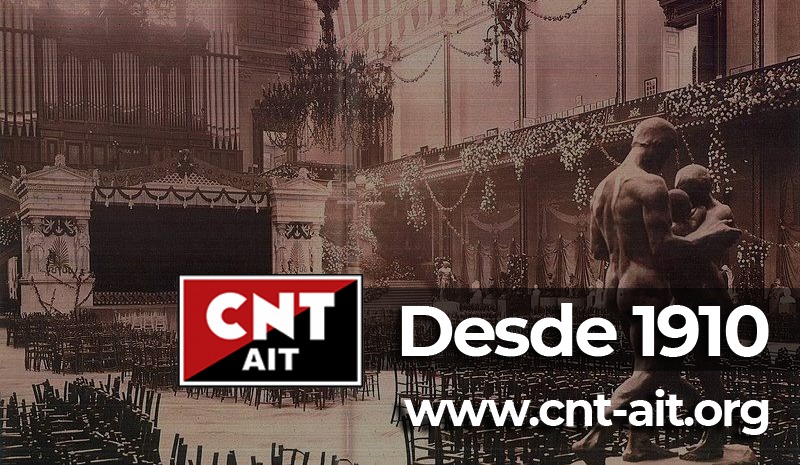 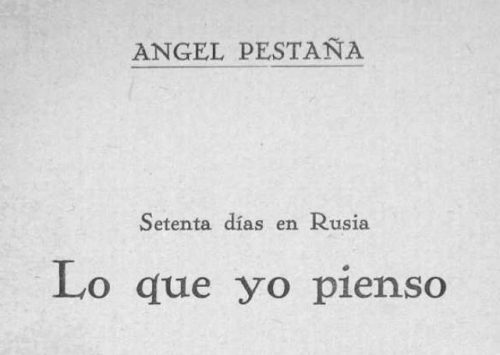 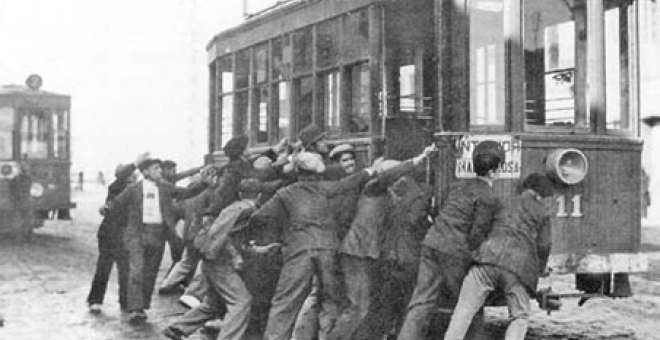 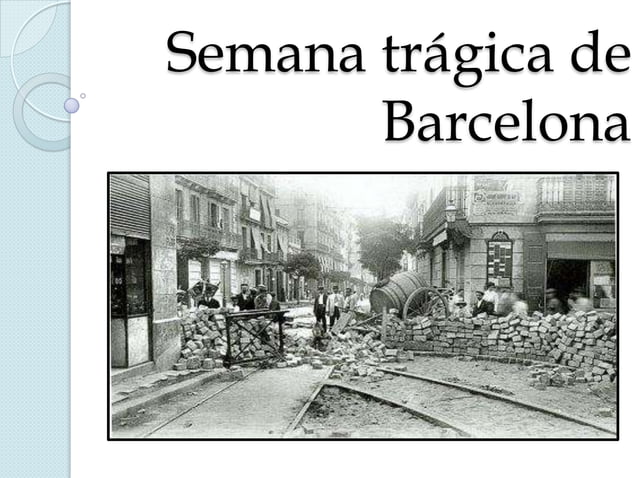 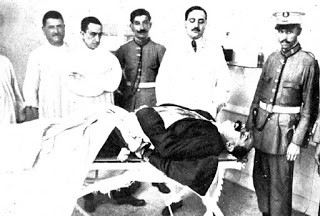 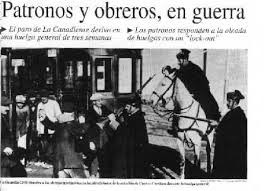 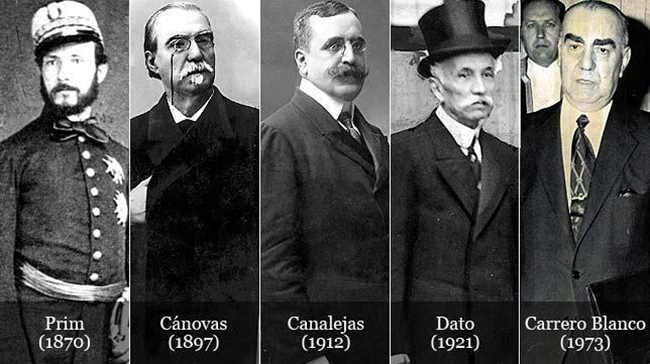 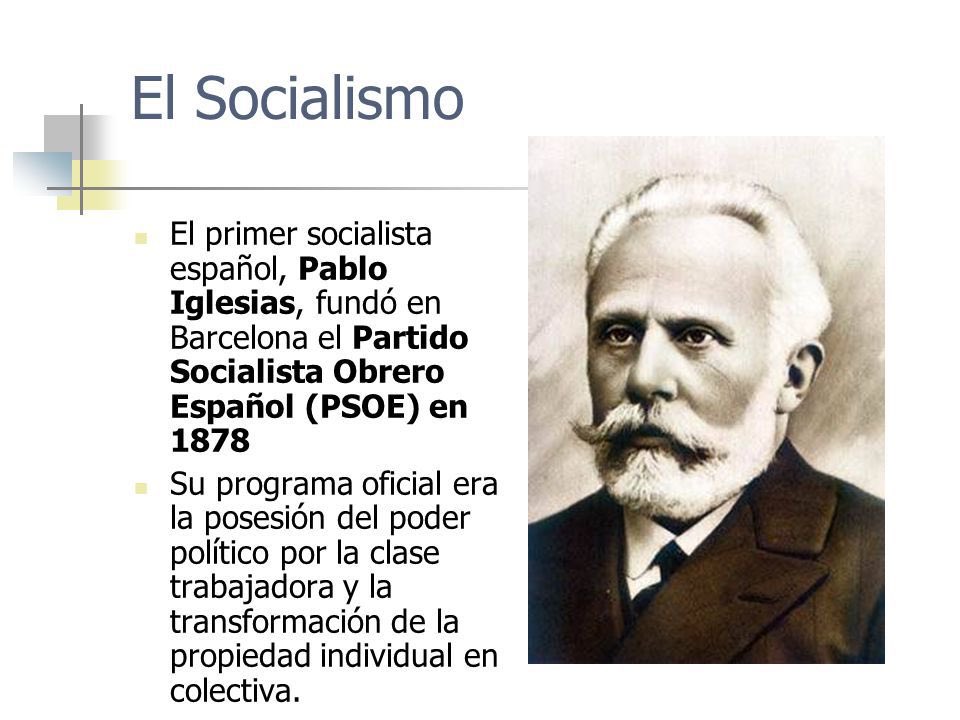 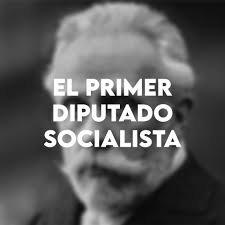 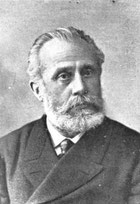 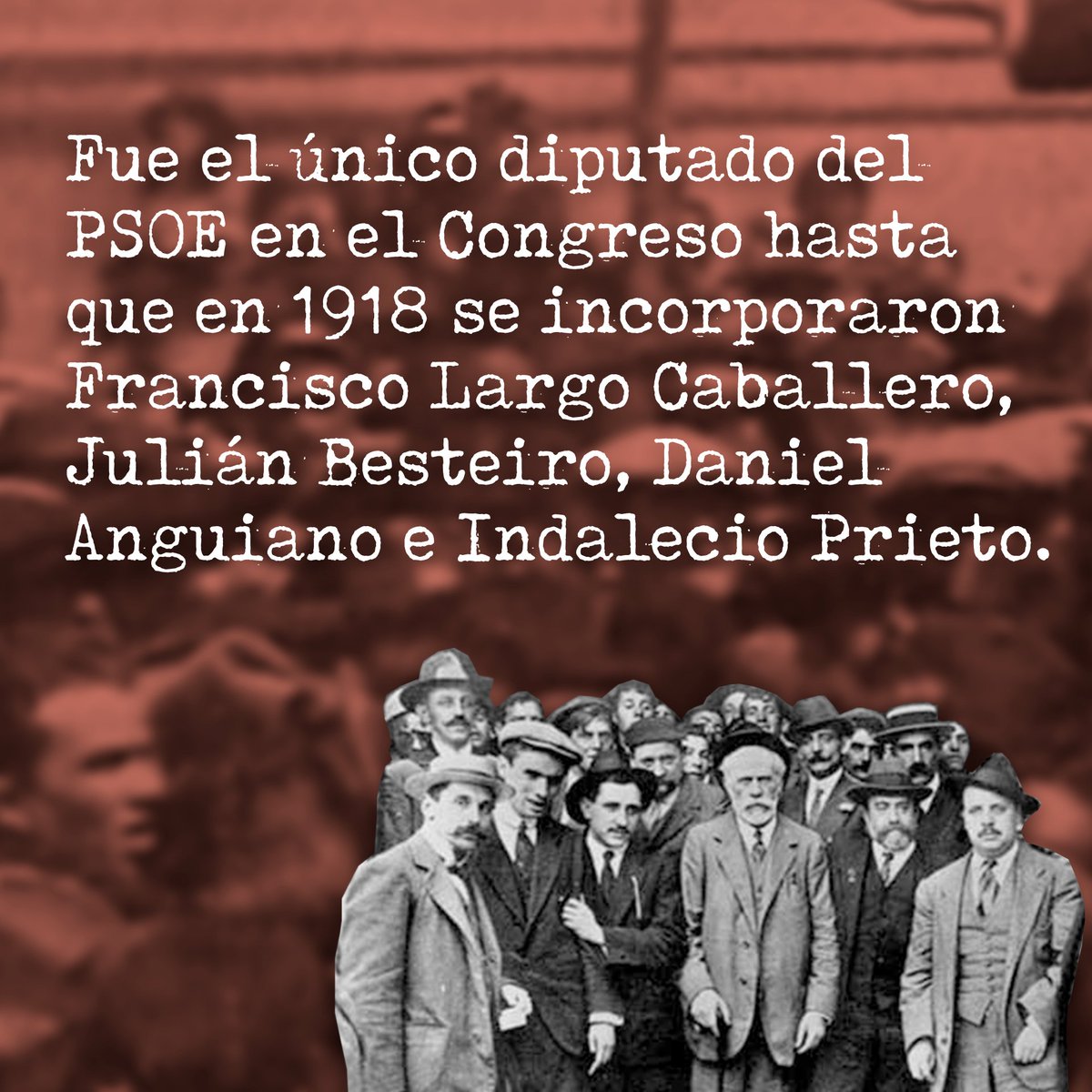 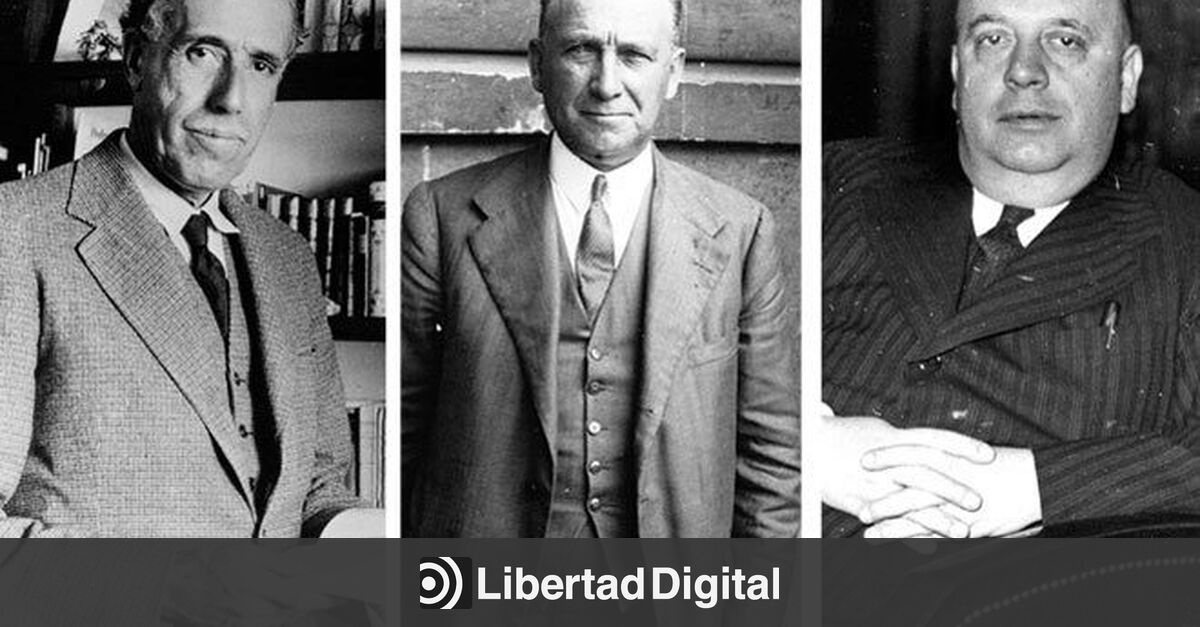 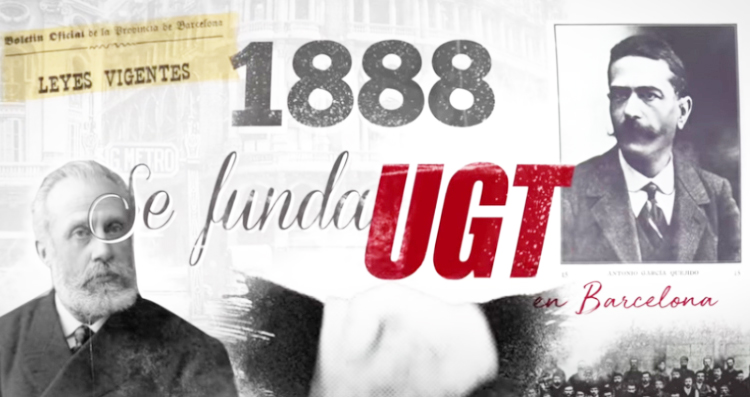 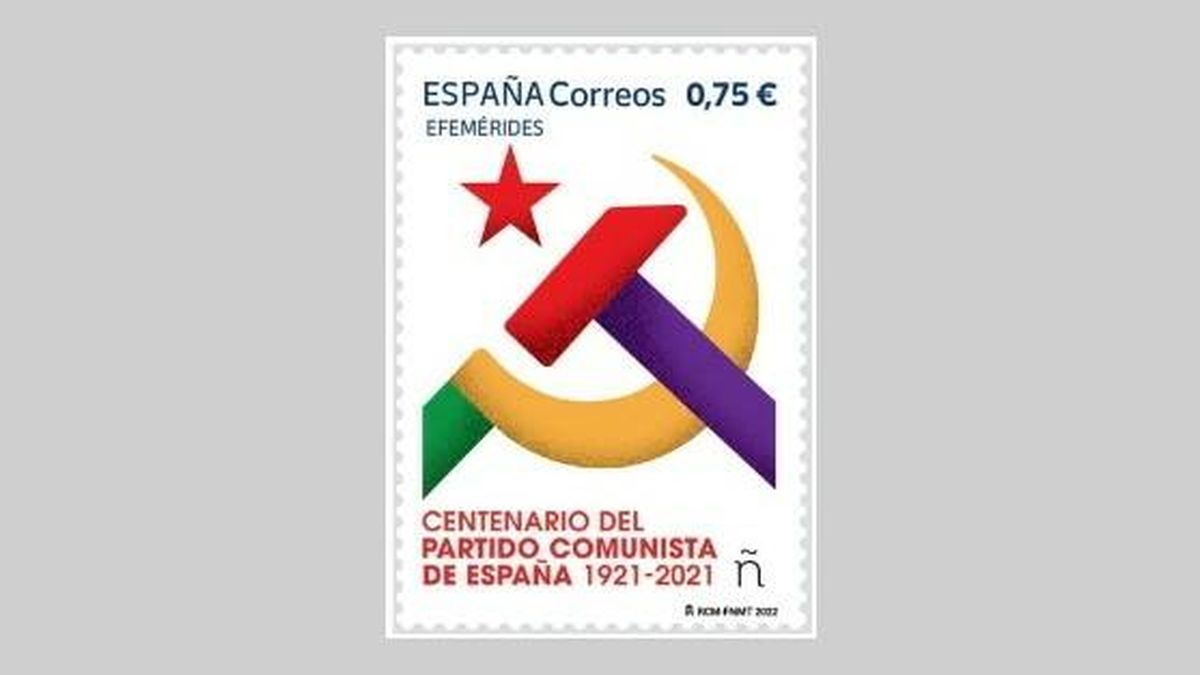 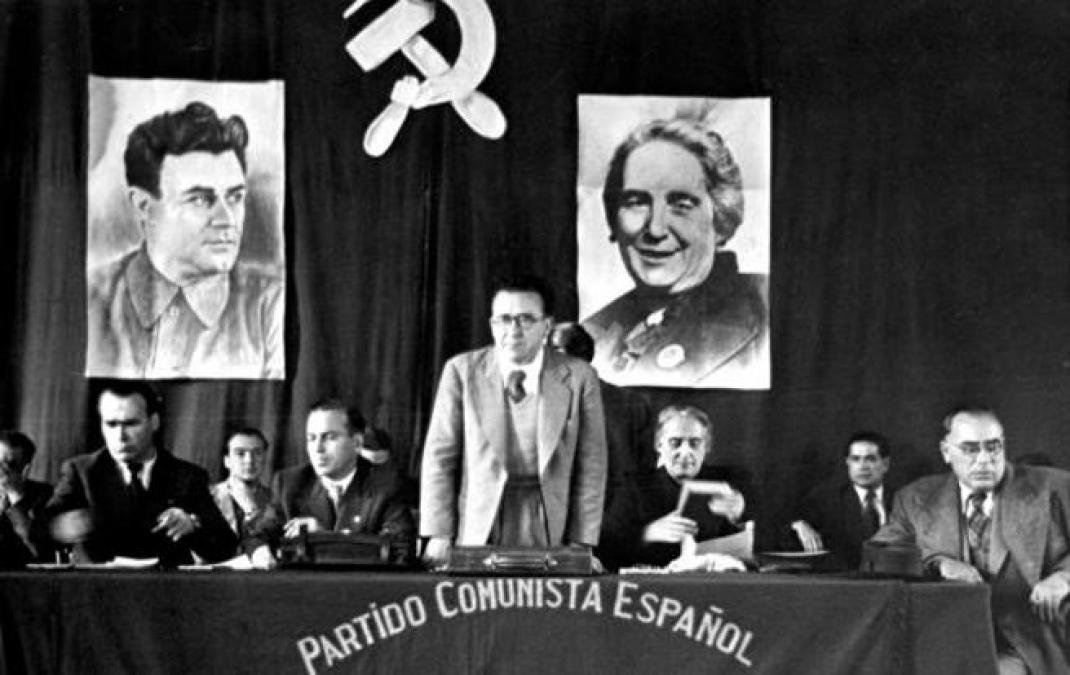